সুপ্রভাত
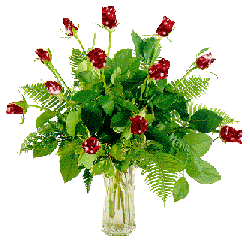 শিক্ষক পরিচিতি
লিটন কুমার সরকার
  সহঃ শিক্ষক
ইসলামপুর সরকারি প্রাথমিক বিদ্যালয় 
ধামরাই, ঢাকা।
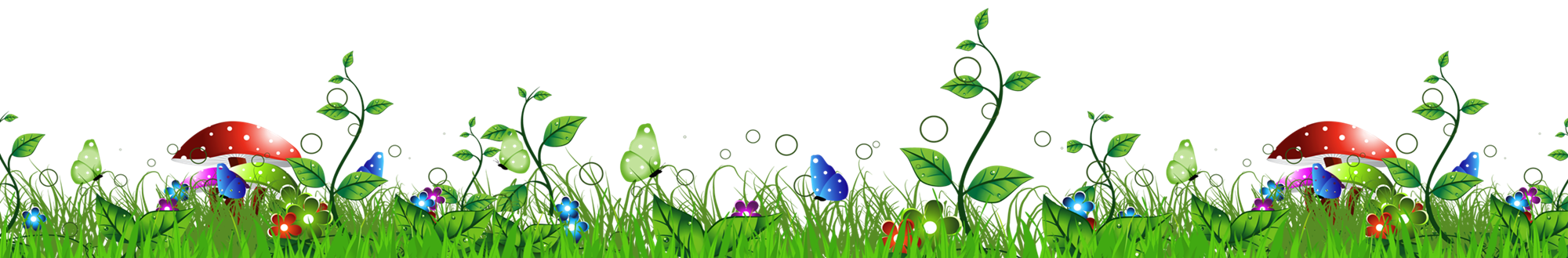 শ্রেণিঃ              তৃতীয় 
বিষয়ঃ             প্রাথমিক বিজ্ঞান
অধ্যায়ঃ            ৪   
বিষয়বস্তুঃ         জীবনের জন্য পানি   
 পাঠঃ              3. নিরাপদ ও অনিরাপদ পানি।   
পাঠ্যাংশঃ        কিছু পানি পান করা ….…                                                    
                    সহপাঠীদের সাথে আলোচনা কর।
পৃষ্ঠাঃ               ২৬, ২৭।
পাঠ পরিচিতি
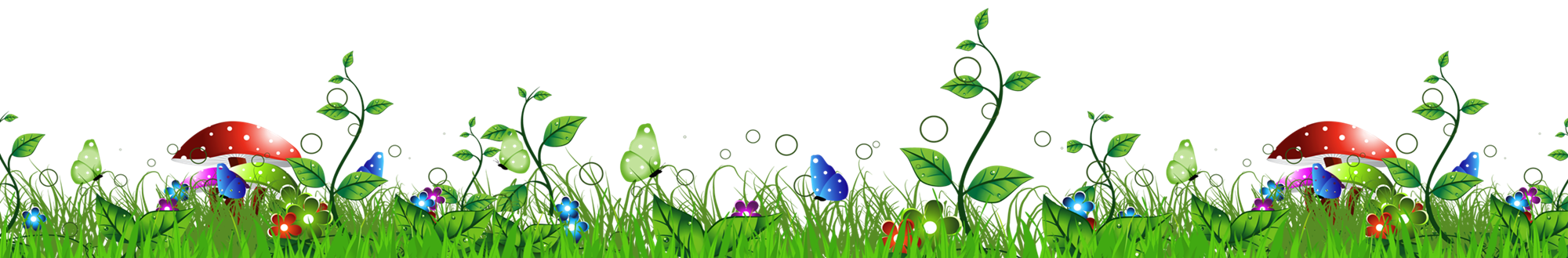 পানীয় জল ও পানের অযোগ্য জল চিহ্নিত করতে পারবে।
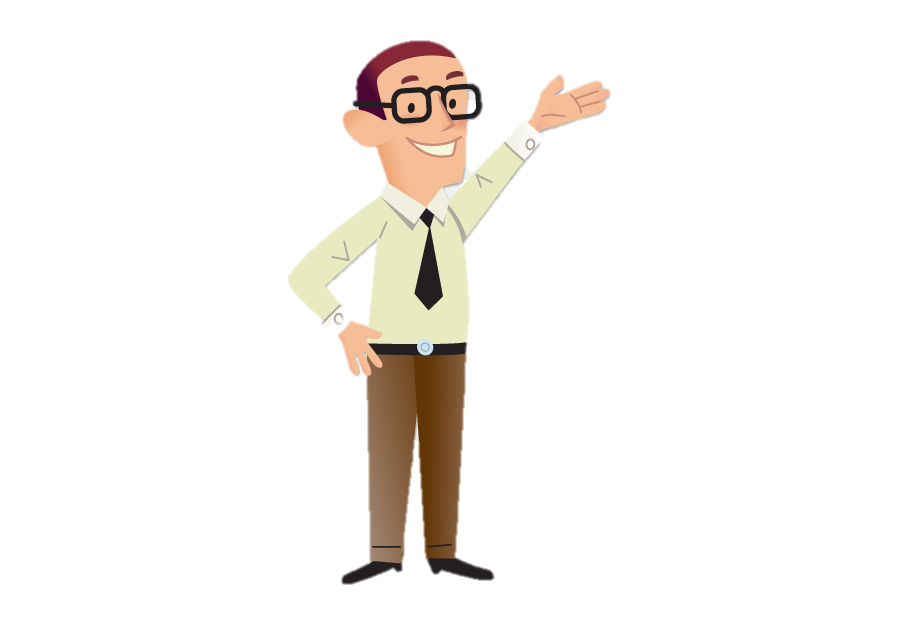 শিখনফল
৩.২.1
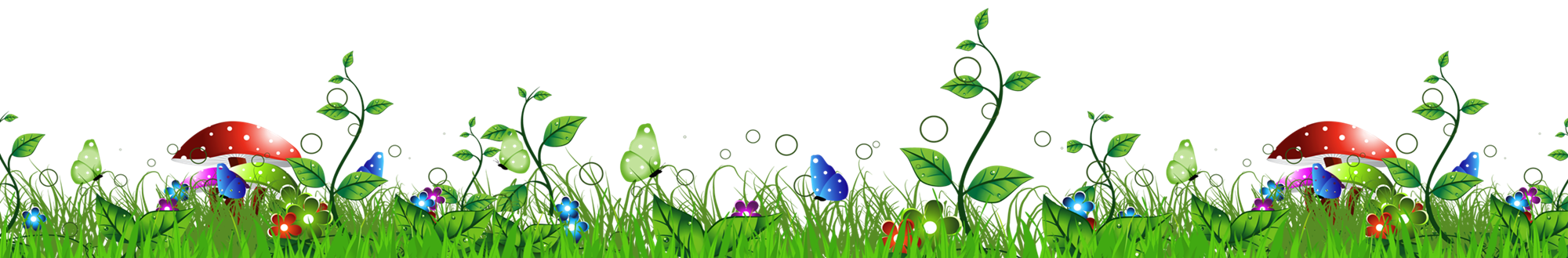 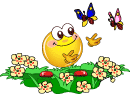 আমরা পানি পাই বৃষ্টি, পুকুর, নদী সমুদ্র, নলকূপ, কুয়া ইত্যাদি থেকে।
পান করা, রান্না করা, গোসল করা, ধোয়া-মোছা, কলকারখানা, চাষাবাদ ইত্যাদি কাজে আমরা পানি ব্যবহার করি।
পূর্বজ্ঞান যাচাই
বলতো বন্ধুরা, আমরা পানি কোথা হতে পাই?
আমরা কোন কোন কাজে পানি ব্যবহার করি?
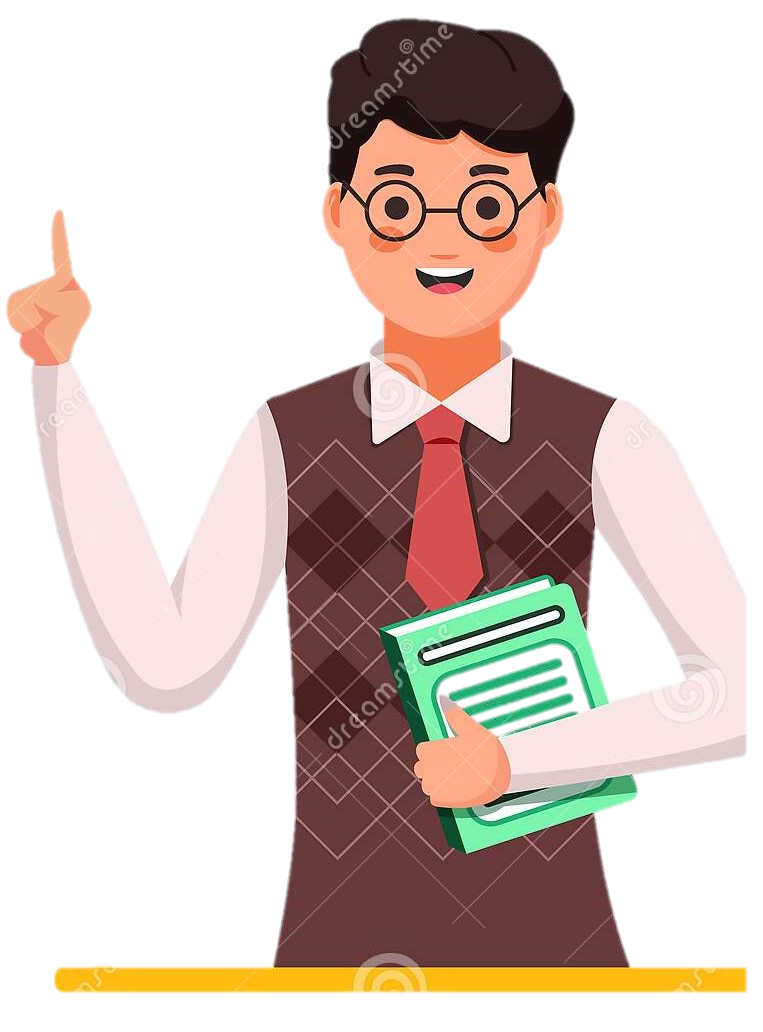 বন্ধুরা, চলো…আমরা একটি ভিডিও ……
এখানে ক্লিক করো।
https://www.youtube.com/watch?v=BZ154eBzql8
চলো,
 আমরা
 কিছু 
ছবি
 দেখি
চলো,
 আমরা
 কিছু 
ছবি
 দেখি
স্বাদু পানি
পান করা, রান্না করা এবং গোসল করার জন্য স্বাদু পানির প্রয়োজন। বৃষ্টি, পুকুর, কুয়া, পানির কল থেকে আমরা স্বাদু পানি পাই।
লোনা পানি
সমুদ্রের পানি লোনা।
নিরাপদ পানি
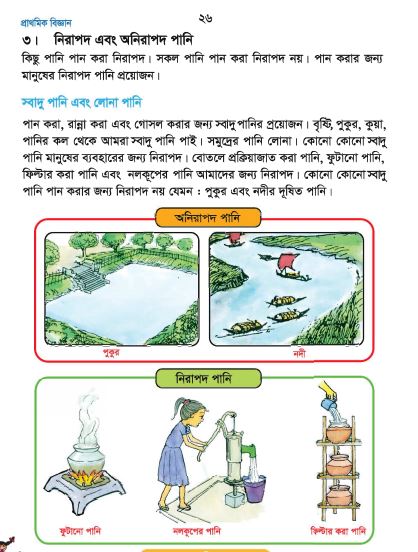 কিছু পানি পান করা নিরাপদ। সকল পানি পান করা নিরাপদ নয়। কোনো কোনো স্বাদু পানি মানুষের ব্যবহারের জন্য নিরাপদ। বোতলে প্রক্রিয়াজাত করা পানি, ফুটানো পানি, ফিল্টার করা পানি এবং নলকূপের পানি আমাদের জন্য নিরাপদ।
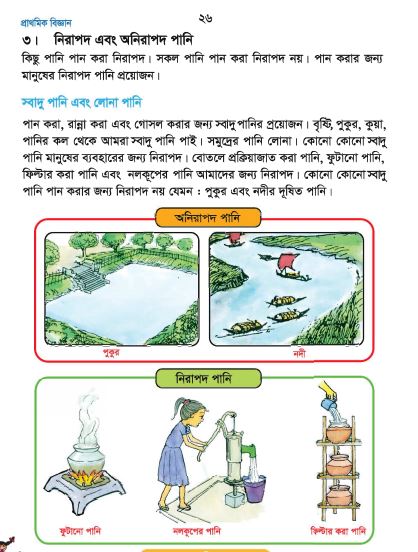 অনিরাপদ পানি
কোনো কোনো স্বাদু পানি পান করার জন্য নিরাপদ নয়। যেমনঃ পুকুর এবং নদীর দূষিত পানি।
আর্সেনিক মুক্ত পানি
আর্সেনিক যুক্ত পানি
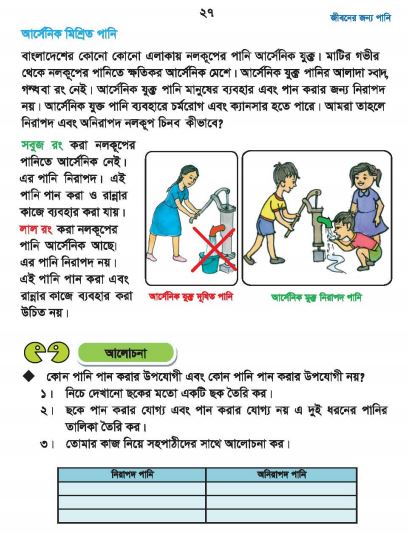 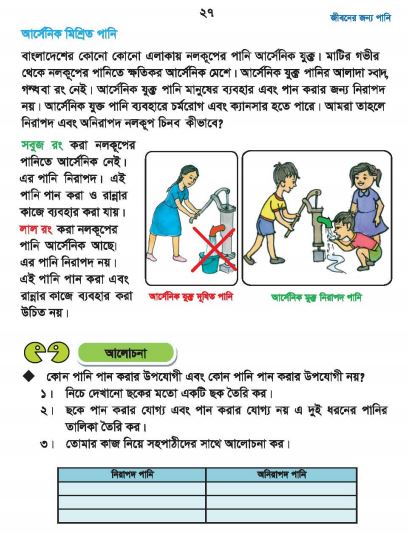 আর্সেনিক যুক্ত পানি
লাল রং করা নলকূপের পানি আর্সেনিক যুক্ত।
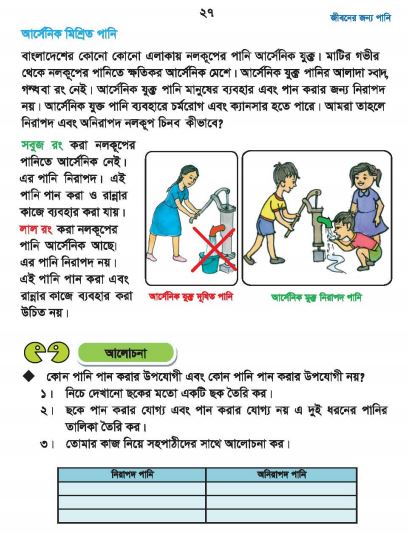 আর্সেনিক যুক্ত পানির আলাদা স্বাদ, গন্ধ বা রং নেই।
আর্সেনিক যুক্ত পানি মানুষের ব্যবহার এবং পান করার জন্য নিরাপদ নয়।
আর্সেনিক যুক্ত পানি ব্যবহারে চর্মরোগ এবং ক্যানসার হতে পারে।
আর্সেনিক মুক্ত পানি
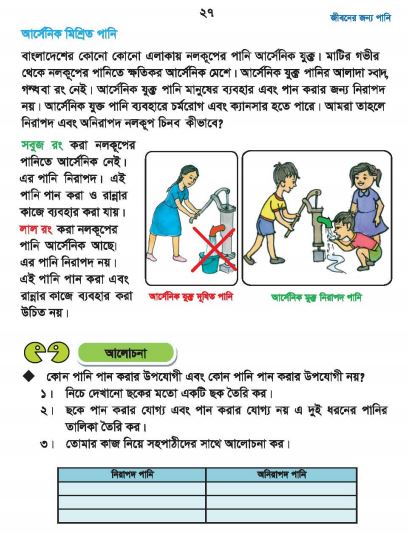 সবুজ রং করা নলকূপের পানিতে  আর্সেনিক নেই।
এই পানি পান করা ও রান্নার কাজে ব্যবহার করা  নিরাপদ ।
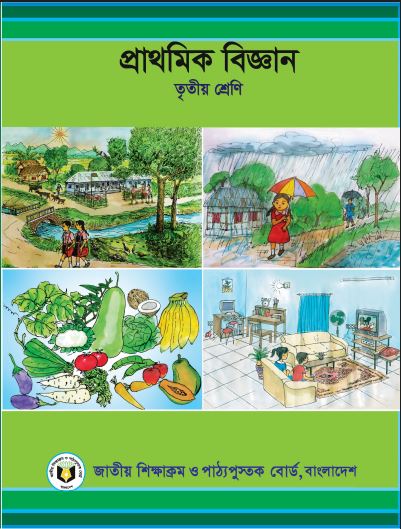 পাঠ্যপুস্তকের সাথে সংযোগ
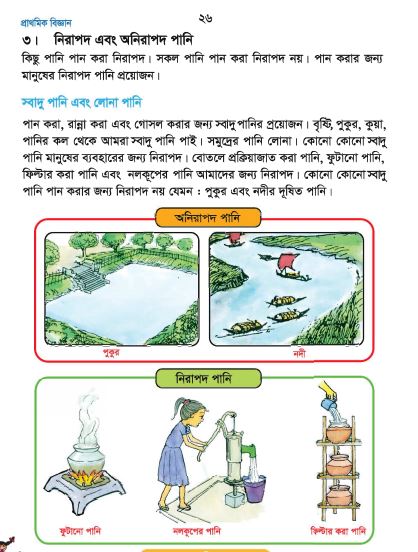 পাঠ্যপুস্তকের ২৬ নং  পৃষ্ঠা খোলো
নিরাপদ পানি ও অনিরাপদ পানির তালিকা
নিরাপদ পানি
অনিরাপদ পানি
ক
খ
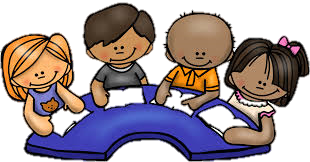 দলীয় কাজ
নিরাপদ পানি ও অনিরাপদ পানির তালিকা
নিরাপদ পানি
অনিরাপদ পানি
সবুজ রং করা
লাল রং করা
নলকূপের পানি
সমুদ্রের পানি
ফিল্টার করা পানি
পুকুরের পানি
ফূটানো পানি
নদী-নালার পানি
কলের পানি
খাল-বিলের পানি
বৃষ্টির পানি
কুয়ার পানি
শূন্যস্থান পূরণ কর
নিরাপদ
পান করার জন্য মানুষের  ________ পানি প্রয়োজন।
সবুজ
২)   _______ রং করা পানি আর্সেনিক মুক্ত।
লোনা
৩)   সমুদ্রের পানি  ______ ।
রং
৪)   আর্সেনিকযুক্ত পানির আলাদা স্বাদ, গন্ধ বা ____ নেই ।
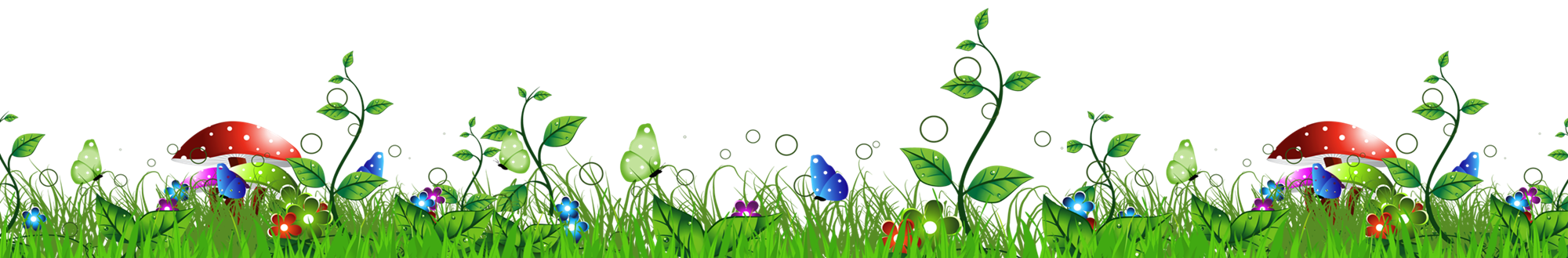 মূল্যায়ন
সংক্ষেপে প্রশ্নের উত্তর লিখ
কোন কোন পানি ব্যবহার করা নিরাপদ?
 আমরা  কোথা থেকে স্বাদু পানি পাই?
 লাল রং করা নলকুপের পানি নিরাপদ নয়  কেন?   
 আর্সেনিক যুক্ত পানি পান করলে কী কী রোগ হয়?
 পানিকে কয় ভাগে ভাগ করা যায়?
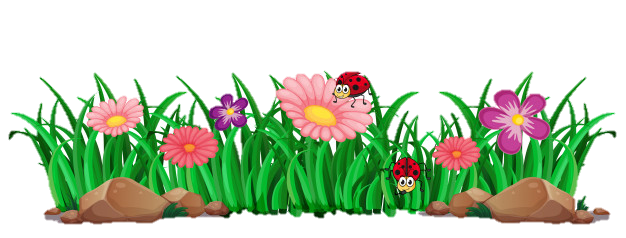 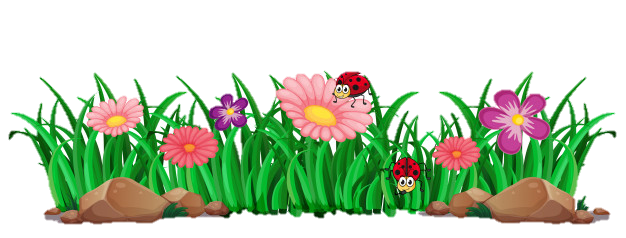 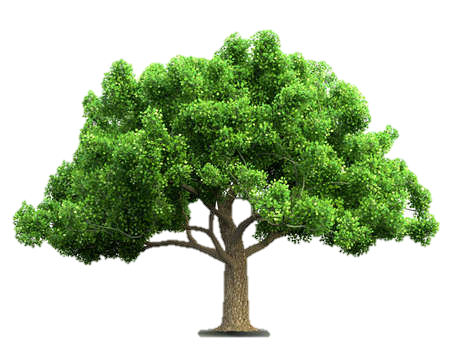 পরিকল্পিত  কাজ
কোন পানি আর্সেনিক যুক্ত  পানি? আর্সেনিক যুক্ত পানি পান করলে কী হয়?
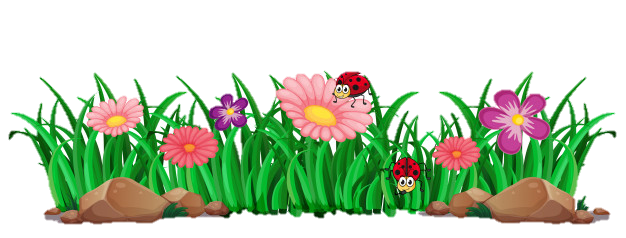 ধন্যবাদ
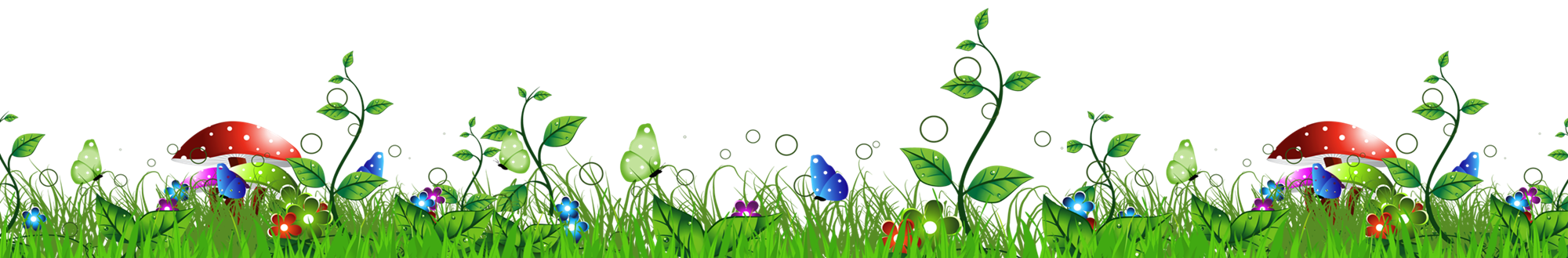